Avance en las actividades de calidad de la DGGMA
Dirección General de Geografía y Medio Ambiente
Junio, 2020
Contenido
4
1
Preceptos básicos del marco de calidad del Mapa Topográfico
Calidad en Control Terrestre
5
2
Calidad en Aerotriangulación
Mapa Topográfico
6
3
Calidad institucional
Calidad en Insumos
Preceptos básicos del marco de calidad del Mapa Topográfico
Calidad de los datos
Calidad del proceso
Calidad del producto
Calidad institucional
Gestión del cambio
Interoperabilidad
Calidad del proceso
Armonización internacional, basada en mejores prácticas
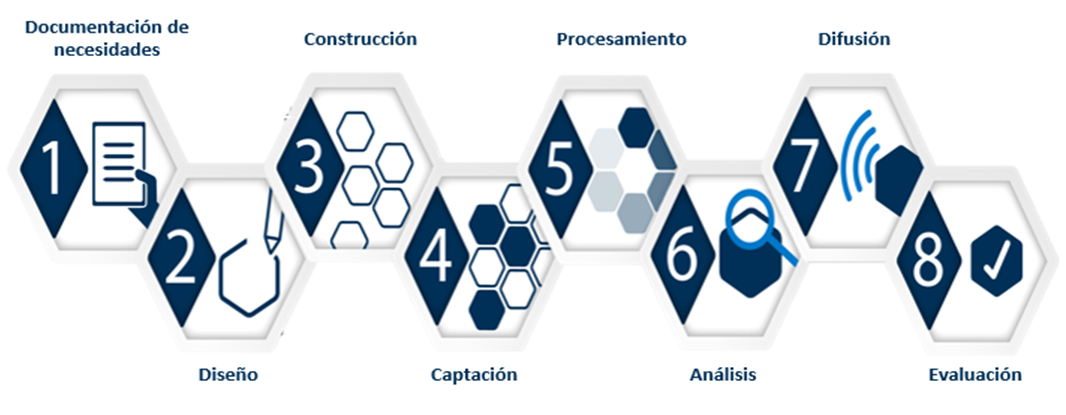 Coherencia interna
Elementos de calidad
Generic Statistical Business Process Model (GSBPM)
Cambios adaptando Información Geográfica
Versión GSBPM
This phase is triggered when a need for new statistics is identified or feedback about current statistics initiates a review. It includes all activities associated with engaging stakeholders to identify their detailed statistical needs (current or future), proposing high level solution options and preparing a business case to meet these needs.”
This phase is triggered when a need for new geographic information is identified or feedback about current geographic information initiates a review. It includes all activities associated with engaging stakeholders to identify their detailed geographic information needs (current or future), proposing high level solution options and preparing a business case to meet these needs.
Specify Needs Phase
Ejemplo de Fase de Diseño del GSBPM requiere un cambio sustantivo
Design Phase      GSBPM
50. This sub-process determines the most appropriate collection instruments and methods which may depend on the type of data collection (census, sample survey, or other), the collection unit type (enterprise, person, or other) and the available sources of data. The actual activities in this sub-process will vary according to the type of collection instrument required, which can include computer assisted interviewing, paper questionnaires, administrative registers (e.g. by using existing service interfaces),………..
Mapa Topográfico
Diagrama general del proceso del Mapa Topográfico
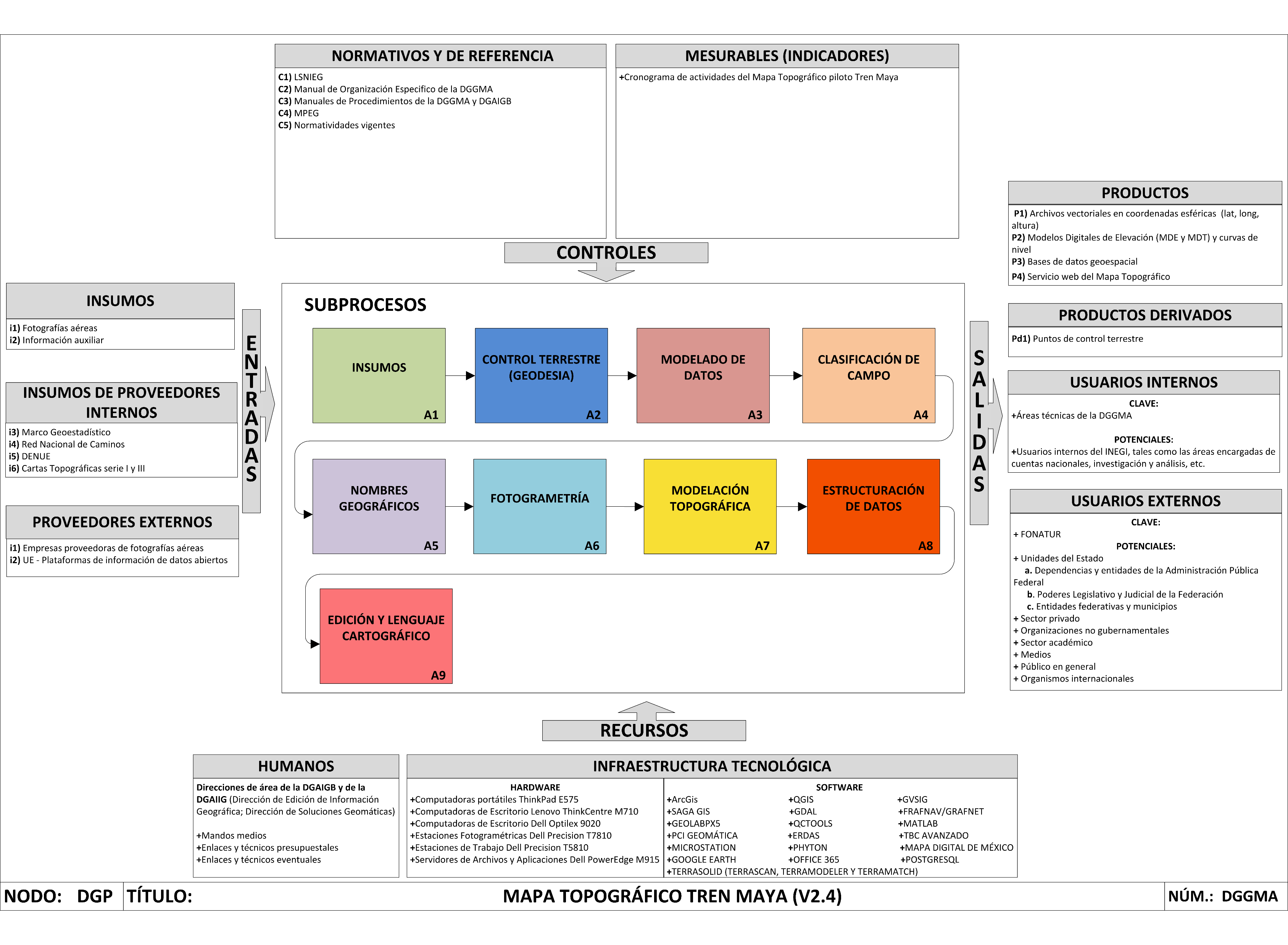 Calidad en Insumos
Elementos de calidad de la Fotografía Aérea (Insumos)
Deriva ≤ 5°
Angulo fuera de nadir ≤ 4°
GSD 20 cm
Inclinación relativa ≤ 6°
Sobreposición Lateral min. 30% Longitudinal min. 60%
Cubrimiento de nubes ≤ 7%
Cubrimiento            estereoscópico área estudio (100%)

Centro y huellas de fotos
Fotografía aérea (TIFF/NIFT)
Índice de vuelo (contenido)
Certificado de Calibración de la cámara
Metadatos de fotografía aérea
Sistema de navegación Inercial
Linaje
Completitud
Precisión posicional
Precisión de atributos
Términos de referencia/ Licitación
Producto/fotografía  digital aérea
Elementos de calidad de la Fotografía aérea
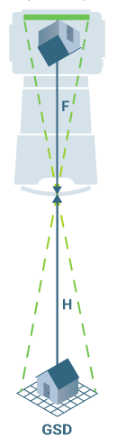 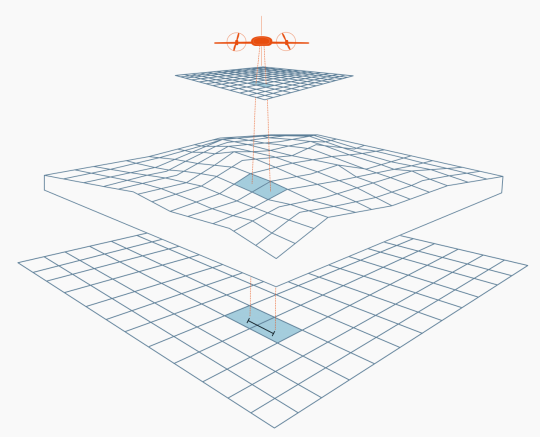 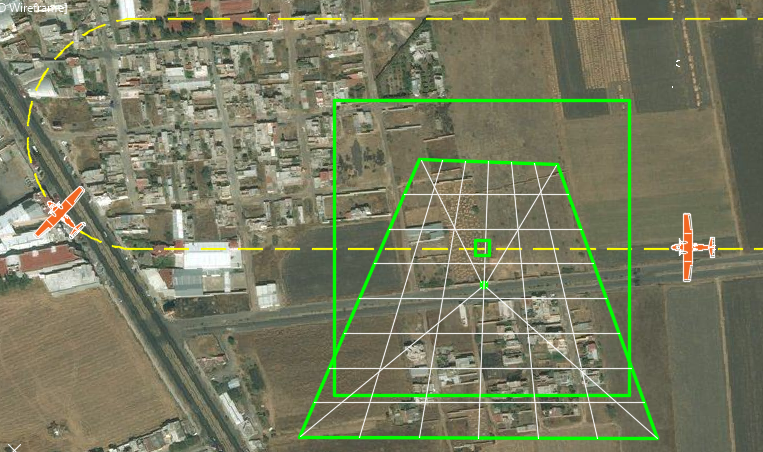 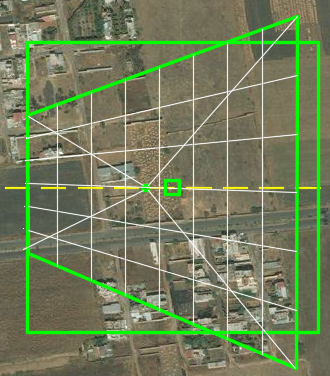 Ángulo fuera de nadir ≤ 4°
Inclinación Relativa ≤ 6°
Resolución Espacial (GSD ≤25 cm )
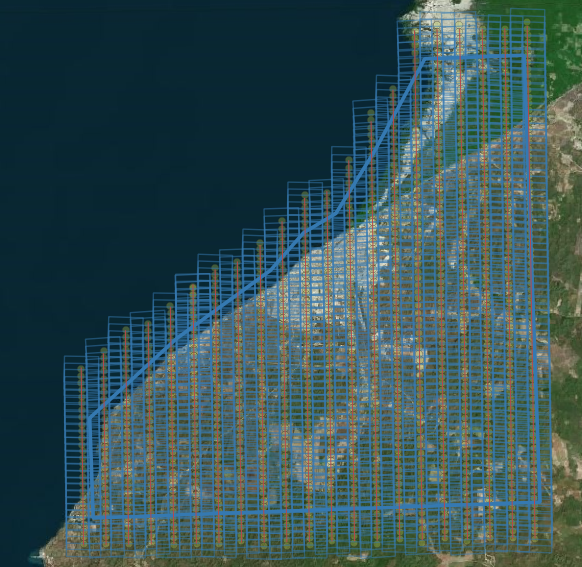 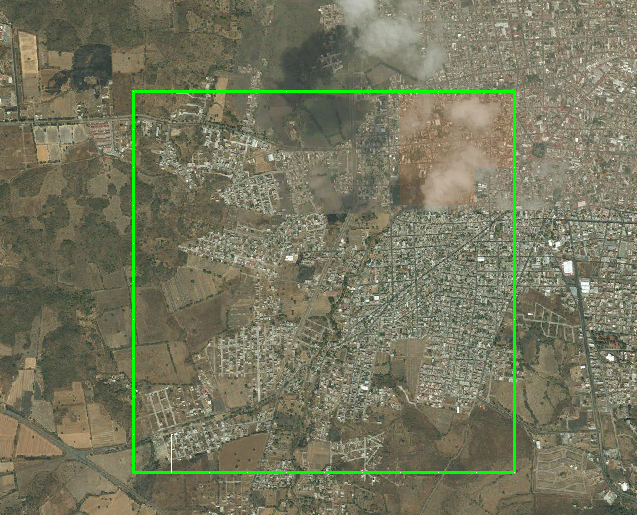 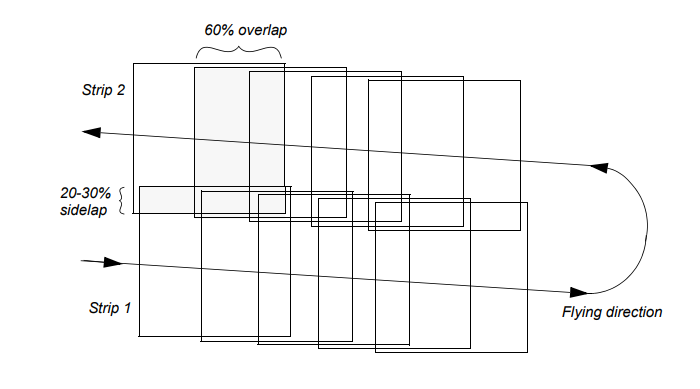 Cubrimiento de nubes ≤ 7°
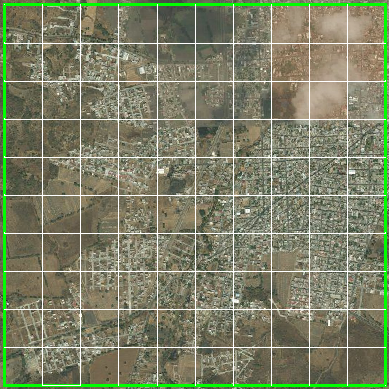 Cubrimiento 100% polígono de estudio
Traslape de fotografías Long./Lat.
Calidad en Control Terrestre (Geodesia)
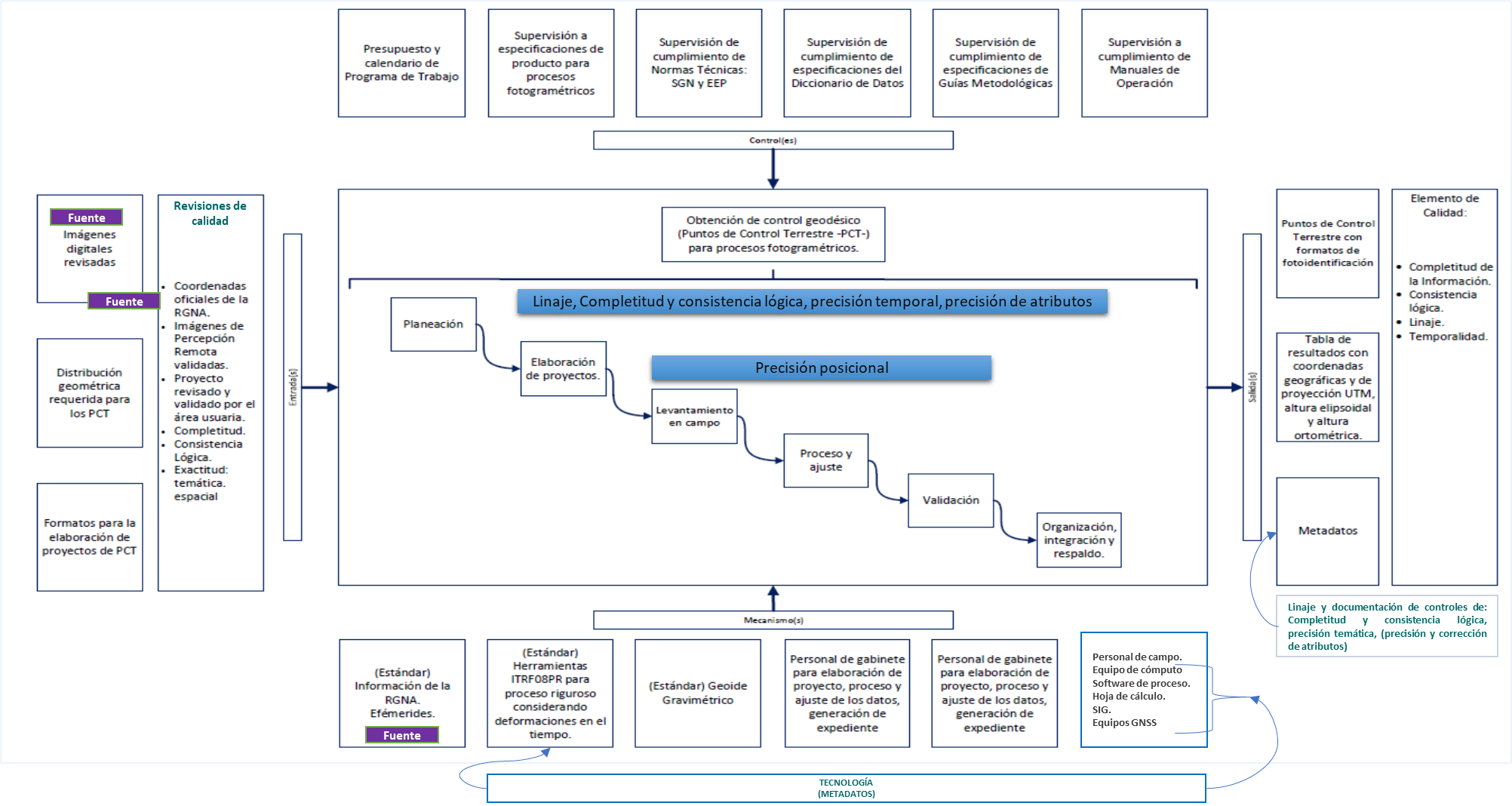 Diagrama de proceso de la etapa de Control Terrestre (Geodesia)
Elementos de calidad en el expediente integrado
Elementos de calidad de Control Terrestre (Geodesia)
Linaje
Completitud
Precisión Temporal
Precisión de Atributos
Consistencia Lógica
Precisión Posicional
Revisión y validación en expediente.
Informes de campo
Informes de gabinete.
Informes de ajuste y validación.
Tabla de validación
Imágenes y croquis (ubicación y descripción)
Evidencia gráfica.
Fechas (temporalidad)
Ubicación en: zonas planas o a nivel de terreno o justificación en caso contrario.
Fotoidentificable
Sistema de referencia
Atributos respecto al diccionario de datos geodésicos
Información integrada en el expediente sobre:
Elaboración del proyecto.
Levantamiento de campo.
Proceso de datos.
Verificación e integración normativa.
Tecnología empleada.
Controles de calidad. 
Fuente
Coherencia en expediente:
Informes de campo
Informes de gabinete.
Informes de ajuste y validación.
Tabla de validación
Imágenes y croquis (ubicación y descripción)
Evidencia gráfica.
Fechas (temporalidad)
Coherencia en:
Control histórico de PCT.
Fotoidentificación y croquis.
Otros
Fechas de medición de PCT
Método de levantamiento y configuración del levantamiento.
Precisión Posicional.
Método de procesamiento riguroso. 
Fuente: RGNA, RGNP
Precisión Posicional
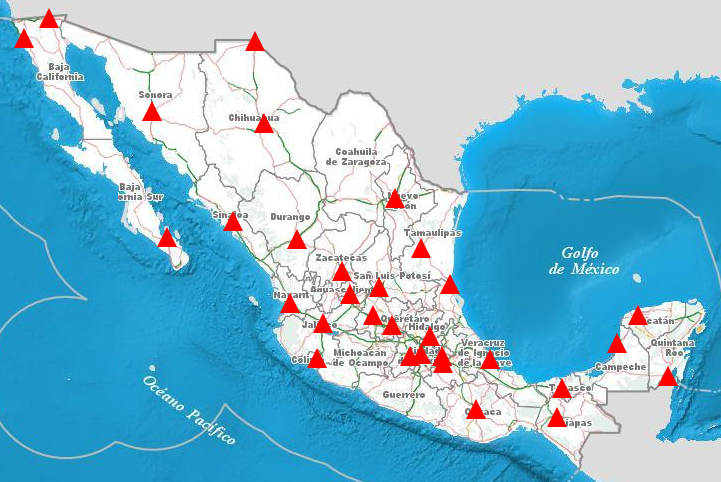 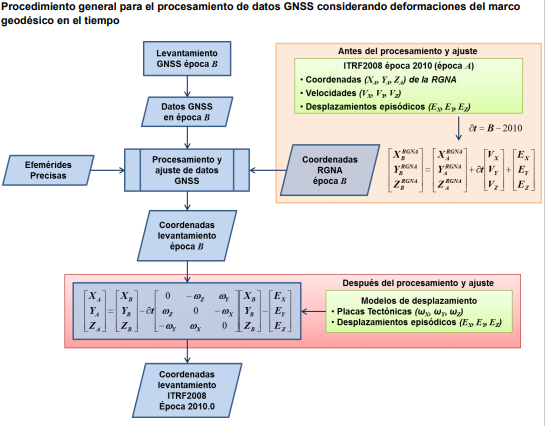 Método de levantamiento y configuración del levantamiento.
Precisión Posicional.
Método de procesamiento riguroso. 
Fuente: RGNA, RGNP
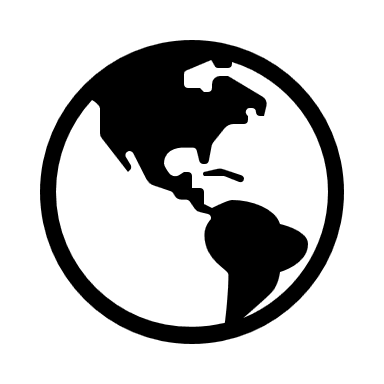 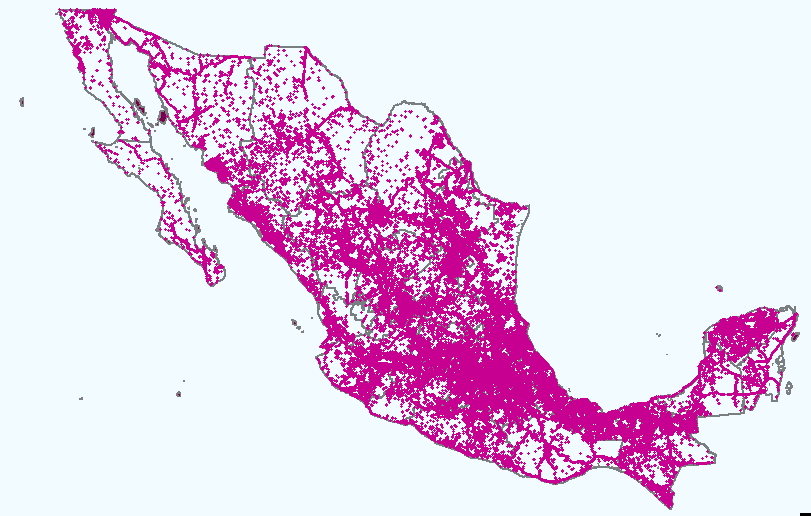 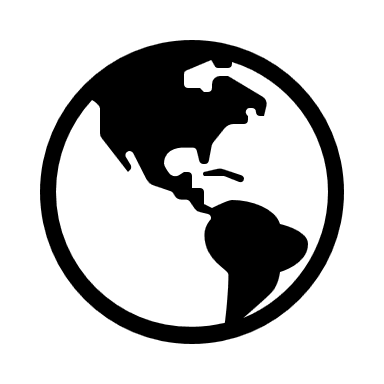 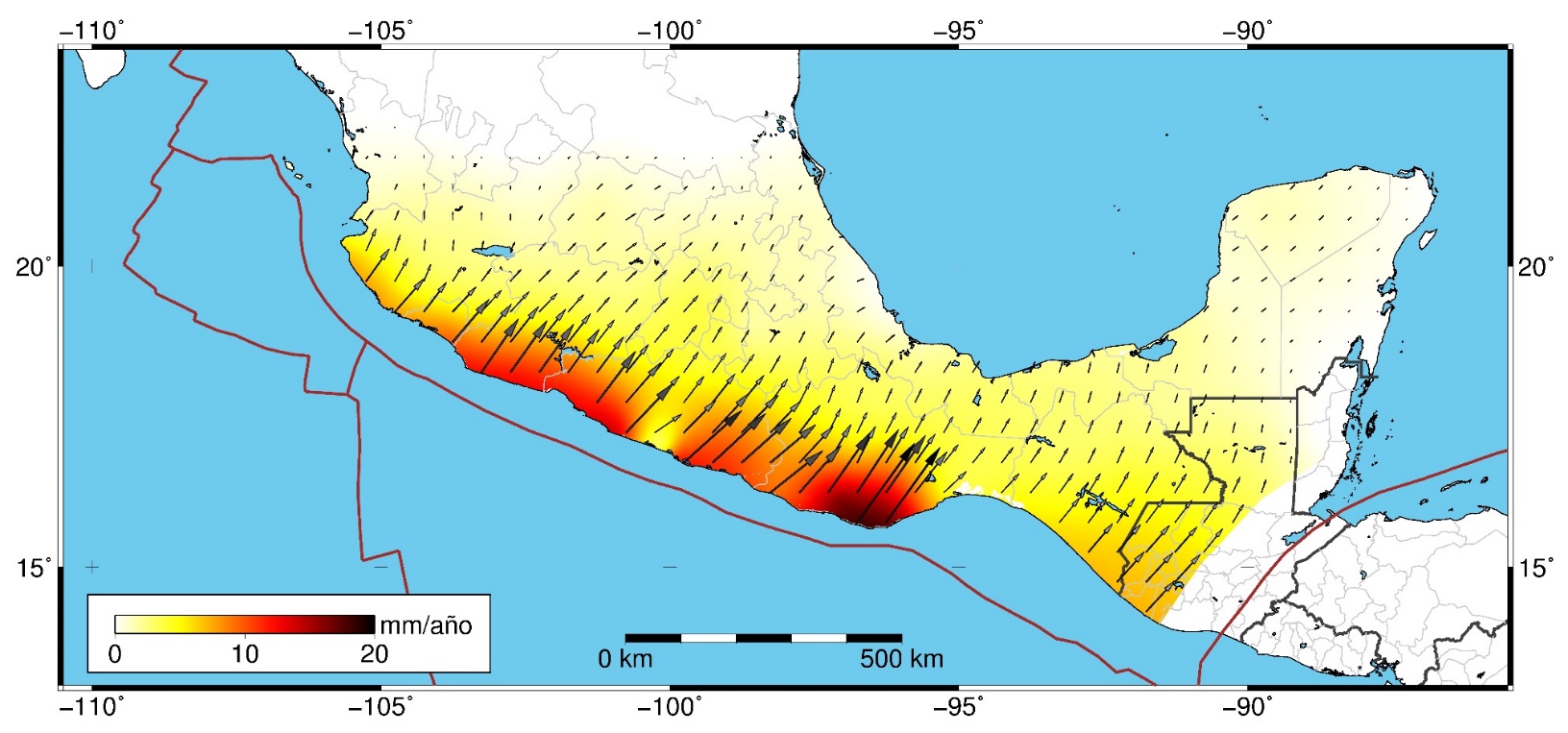 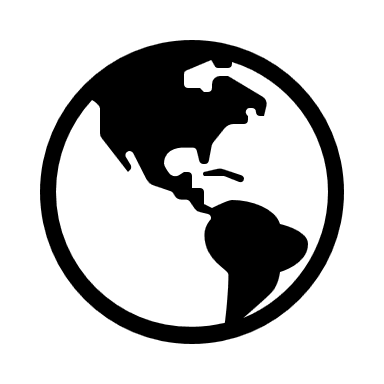 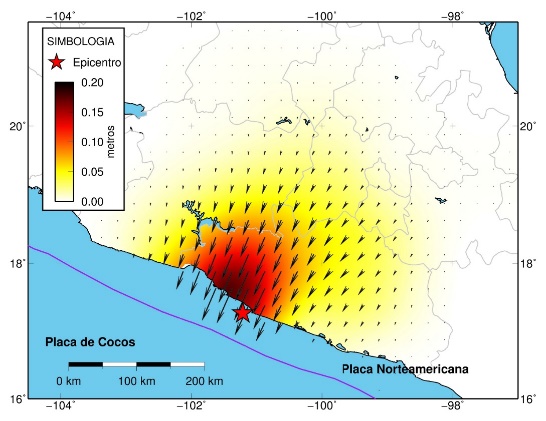 Calidad en Aerotriangulación
Aero-triangulación - Análisis con SOCET - GXP
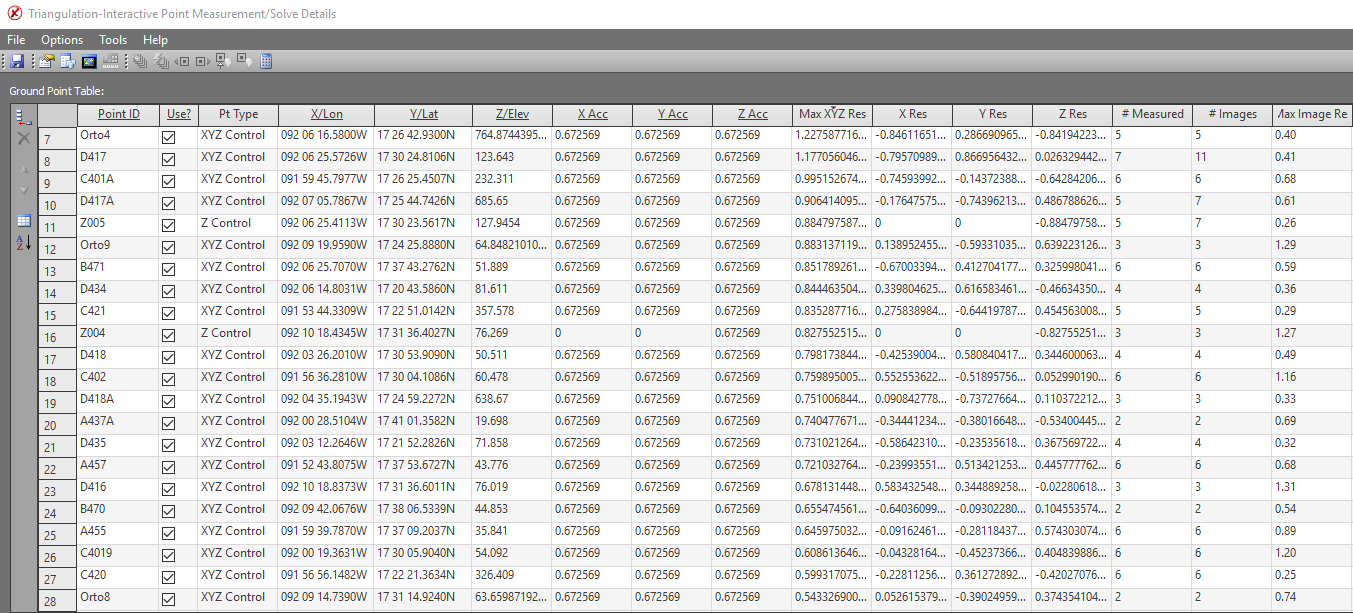 Cuántas veces se midió el punto y en cuántas fotos aparece
Pendiente
Puntos seleccionados, para el proceso de análisis
Interpretación de Tabla SOCET-GXP
Descripción de la tabla:
Gestión de calidad Institucional
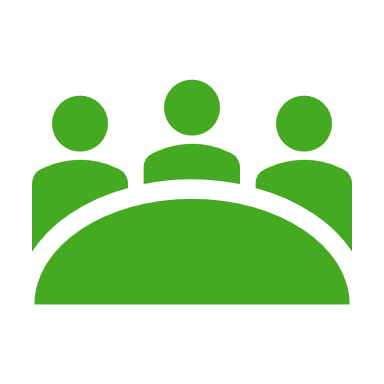 Sistema Integral de Calidad
 Productos y Servicios de Información Geográfica
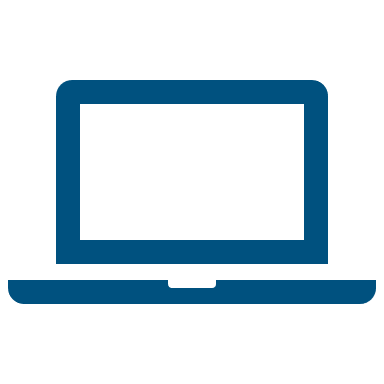 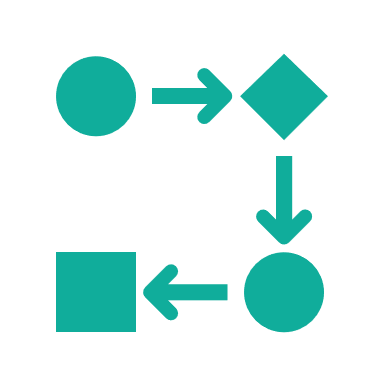 María del Carmen Reyes Guerrero
carmen.reyesg@inegi.org.mx